Презентация
 к уроку изобразительного искусства
 в 5 классе 
«Народный праздничный костюм» 
Кавалерова Е.А. 
учитель МБОУ «Хиславичская СШ»
РУССКИЙ   НАРОДНЫЙ ПРАЗДНИЧНЫЙ 
 КОСТЮМ
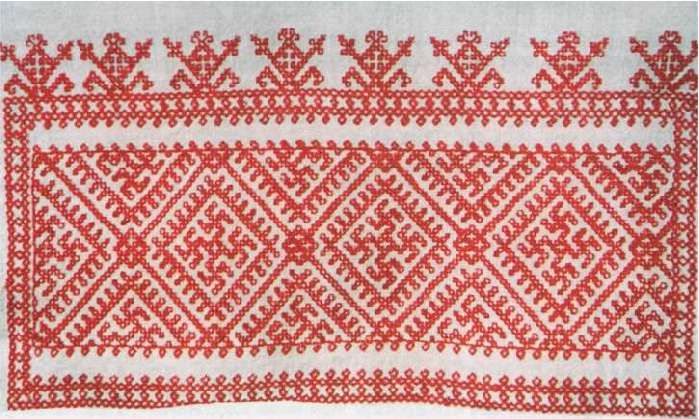 ОСНОВА КОСТЮМА – РУБАХА.
 ЖЕНСКАЯ И МУЖСКАЯ РУБАХА ОТЛИЧАЛИСЬ  ДЛИННОЙ
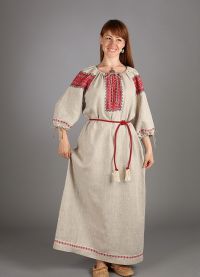 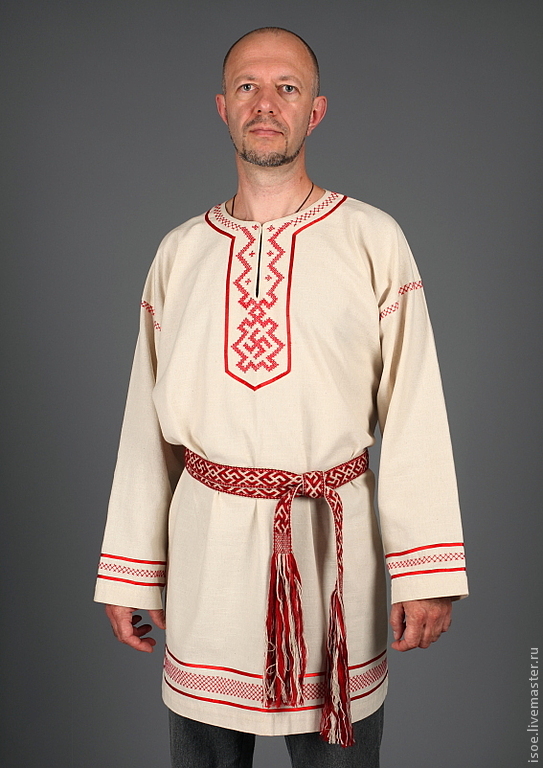 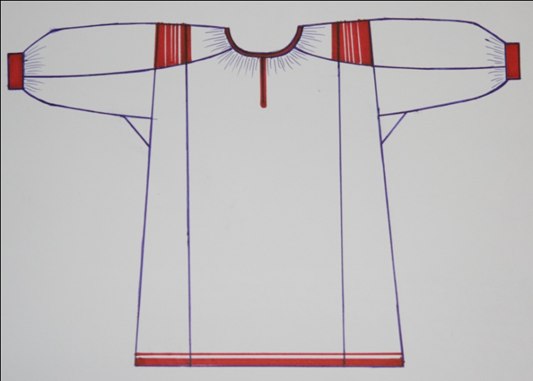 … И КРОЕМ
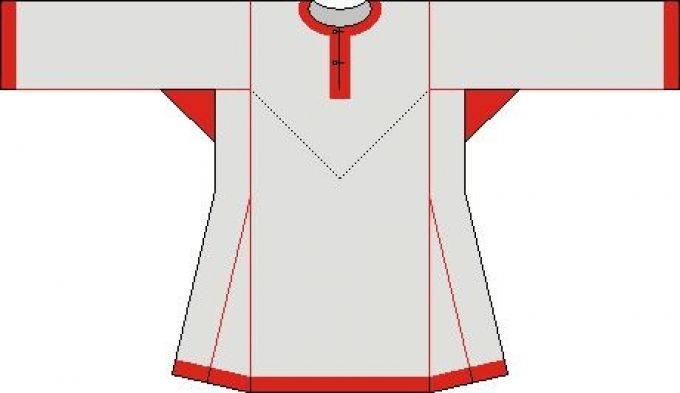 МУЖСКОЙ КОСТЮМ
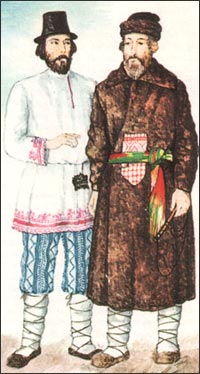 ГОЛОВНОЙ УБОР – КЛОБУК (КОЛПАК), ВАЛЕНАЯ ШЛЯПА, МАЛАХАЙ (ИЗ МЕХА)

 РУБАХА

 ПОРТЫ (ШТАНЫ)

 ЛАПТИ И ОНУЧИ  ИЛИ САПОГИ

 ЗИПУН ( ВЕРХНЯЯ ОДЕЖДА ИЗ ПЛОТНОГО СУКНА)
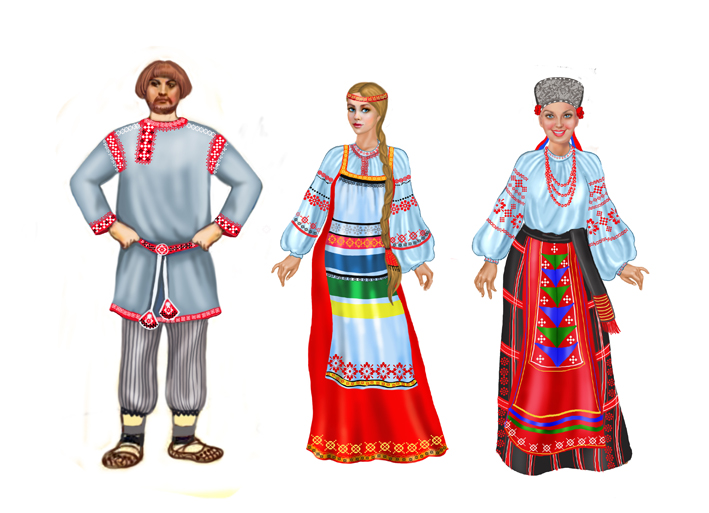 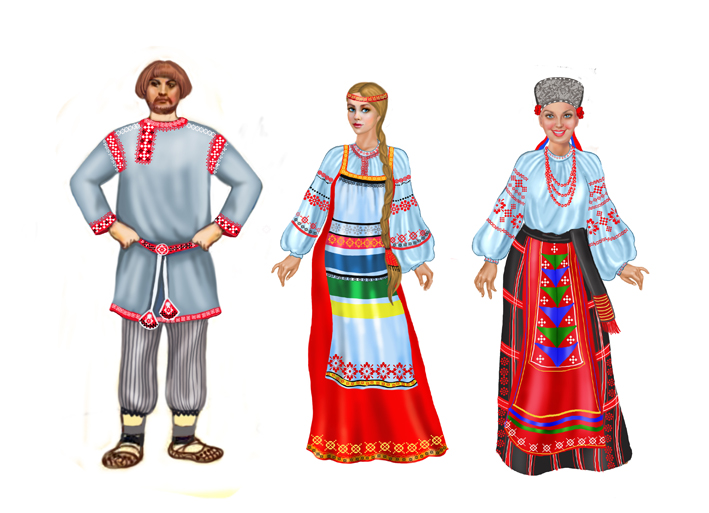 ЖЕНСКИЙ КОСТЮМ
ГОЛОВНОЙ УБОР (КОКОШНИК, СОРОКА, КИЧКА, ПЛАТОК И ТД

 РУБАХА

 ПАНЁВА (ЮБКА) ИЛИ САРАФАН 

 ПЕРЕДНИК
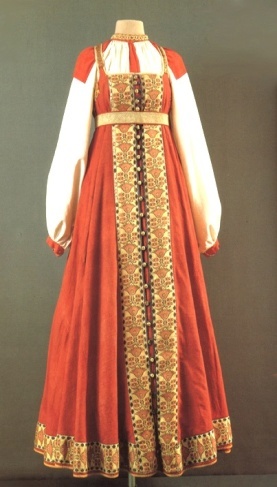 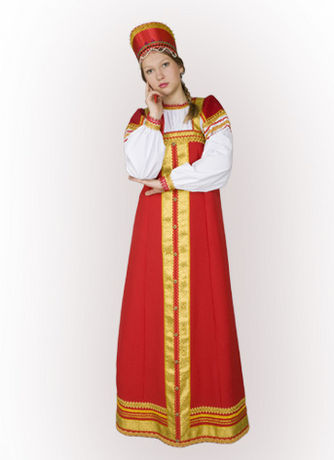 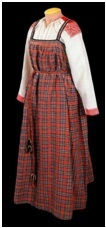 ВИДЫ САРАФАНОВ
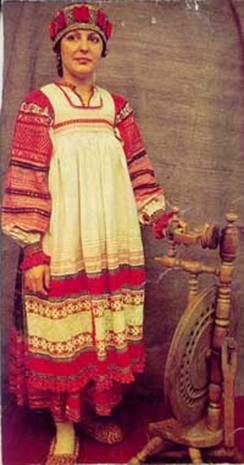 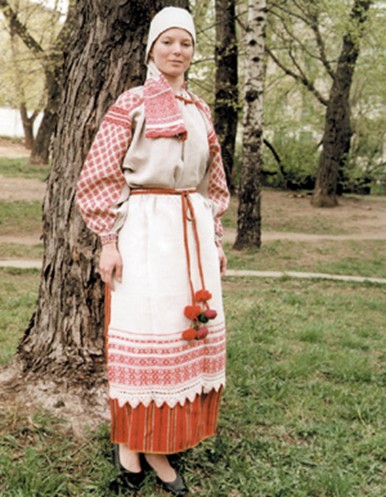 ПЕРЕДНИК
 ЗАПОН
 ЗАНАВЕСКА
 ГОЛЯНКА
 ЗАСОВ
 НАГРУДНИК
 НАГРУДЕНЬ
 ФАРТУК
 ХВАРТУК
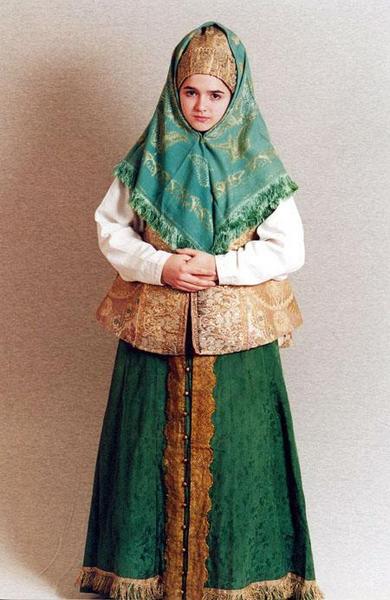 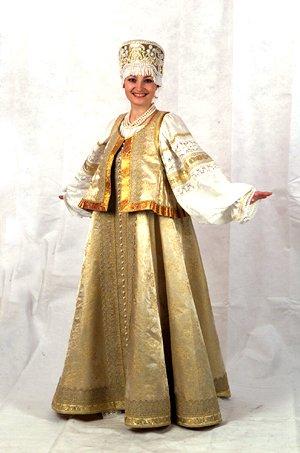 ЕПАНЕЧКА  - ВЕРХНЯЯ ОДЕЖДА БЕЗ РУКОВОВ РАССШИРЕННОГО СИЛУЭТА